Mitä hyötyä avoimesta datasta työhön?
Faris Alsuhail
Helsingin kaupungin tietokeskus
9/12/2016
Mitä on avoin data?
Mikä on HRI?
API?
CSV?
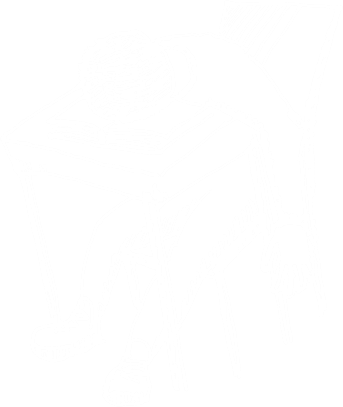 JSON?
XLS?
WFS?
WMS?
Miten hyödynnän työssäni?
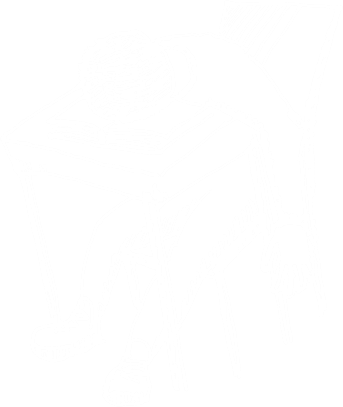 Miten hyödynnän työssäni?
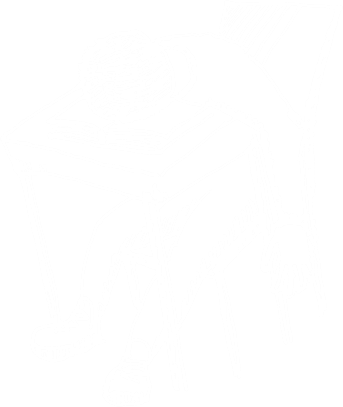 Yleisimmät käyttötavat:

Taustakartan hakeminen
(MML avoin data)

2. Aluejakoaineistojen hakeminen
(HKI avoin data)


Käytännössä päivittäin!
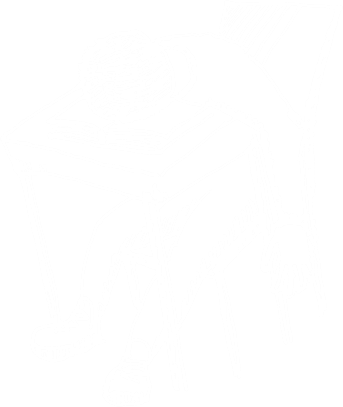 Yleisimmät käyttötavat:

3. Tilastojen haku
(aluesarjat.fi, hri.fi)


Nämä ovat usein exceleinä tai csv-tiedostoina
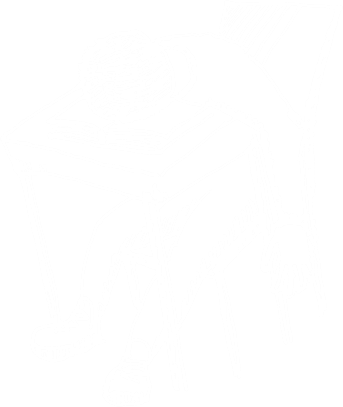 Kun aineistot ovat rakenteisessa muodossa, on niiden työstäminen omiin tarpeisiin helpompaa
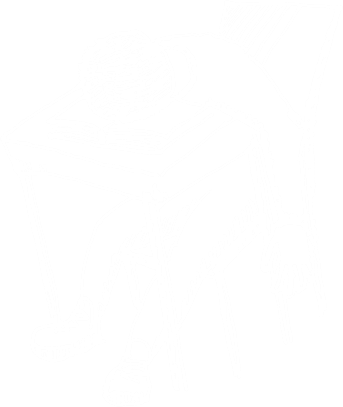 Esimerkkitapaus:
Halutaan saada väestötiheys peruspiireittäin kartalle
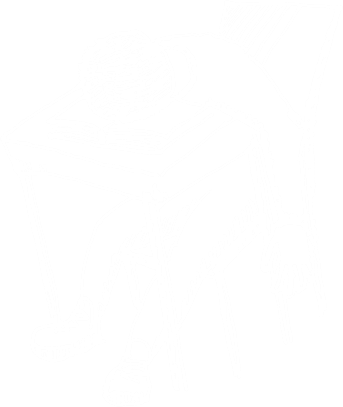 Tarvitaan:
Väestöaineisto, jossa peruspiirin tunniste
Perupiirit paikkatietoaineistona, jossa peruspiirin tunniste
Ohjelmistot & osaaminen
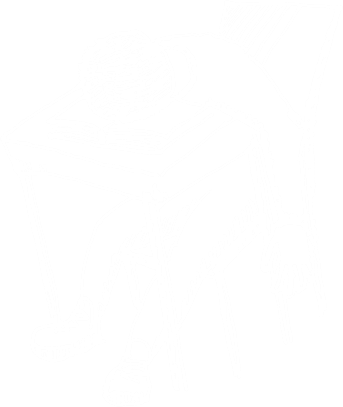 Väestötiedot liitetään peruspiireihin
Peruspiirin tunniste
Peruspiirin tunniste
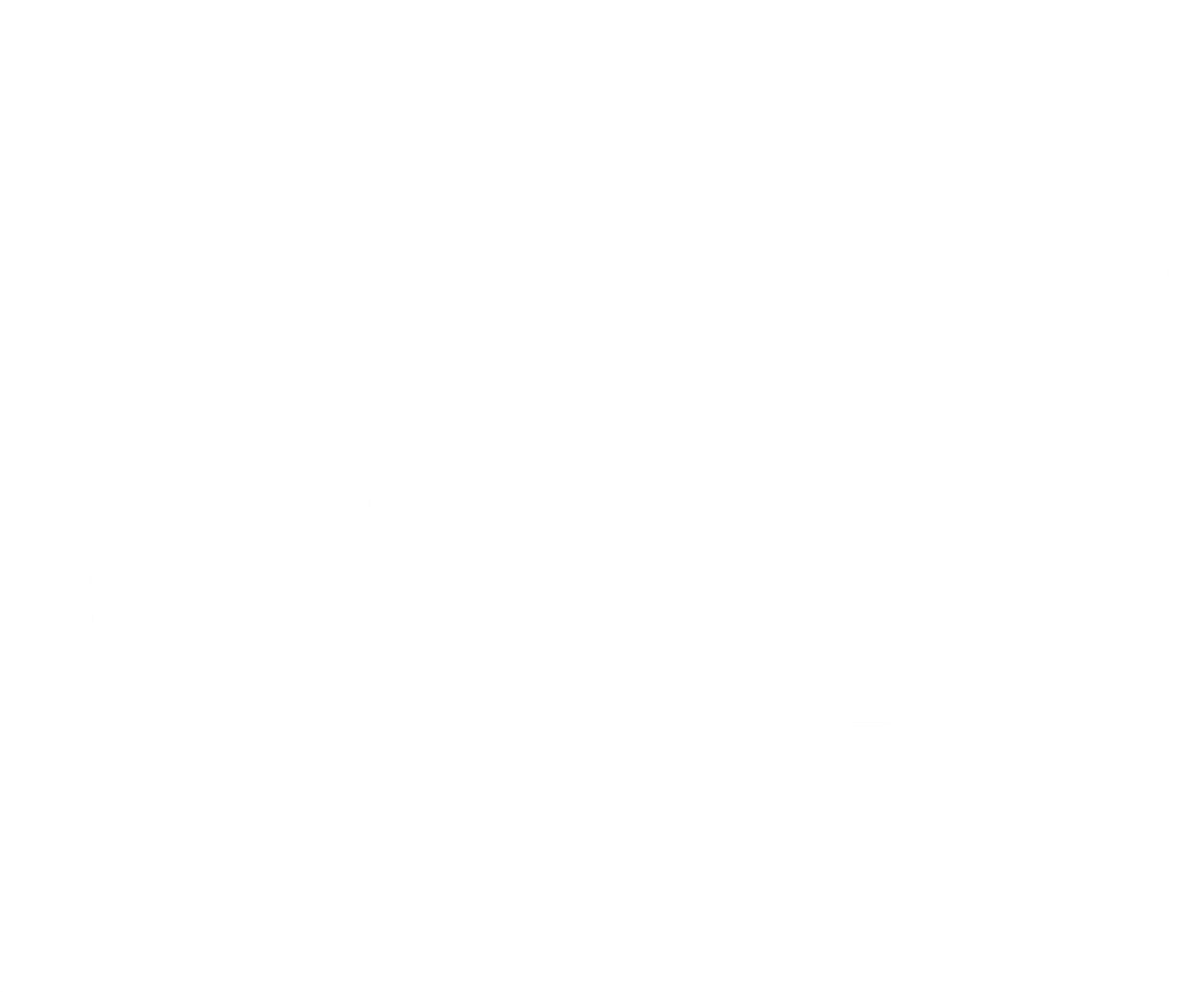 Edellä kuvatun voi tehdä ilmaisohjelmilla ja avoimella datalla
Data on saatavilla keskitetysti ja ajantasaisena
Helppoa ja kivaa
?
Avoimen datan hyödyntäminen edellyttää osaamista, mutta myös ideoita
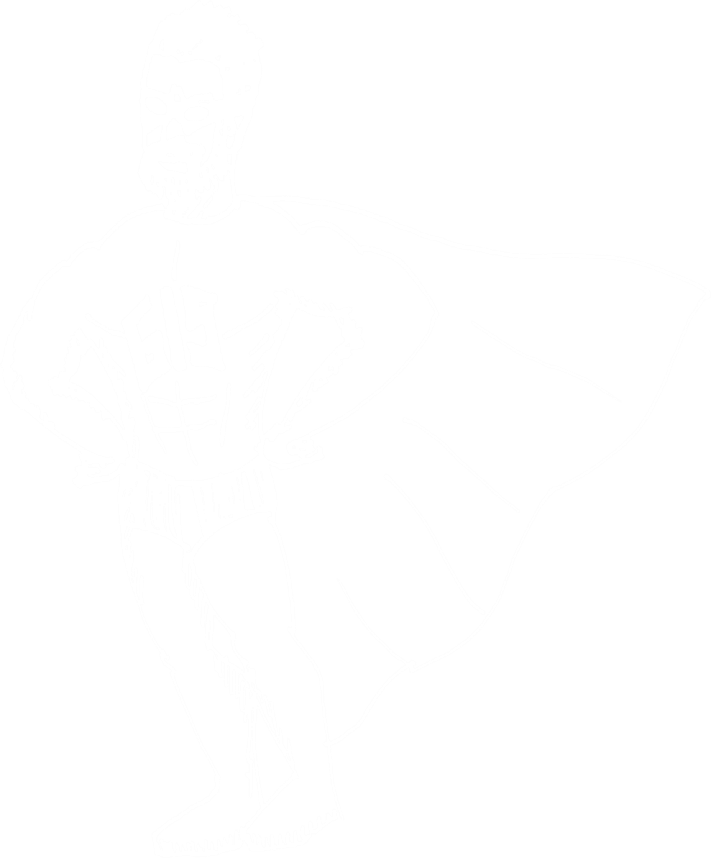 Kuka tahansa voi saada idean, joten osaamattomuutta ei pidä pelätä!
Datatoiveet, aineistojen yhdistely, tutkimusideat,
visualisointi, sovellusideat…
Avoimien aineistojen selailu ja kokeilu voi synnyttää ideoita
Kuka tahansa voi saada idean
Kokeilut tuovat esiin puutteita, joihin voidaan tarttua
Esimerkki-case:
Kirjastokäynnit toimipisteittäin 1999-2015
Datat:
Kirjastokäynnit toimipisteittäin ja kuukausittain Helsingin kaupunginkirjastossa
Toimipisteiden osoitteet ovat aineiston sijaintielementti

Työkalut:
Excel (tai vastaava)
QGIS
Carto
http://tinyurl.com/hki-kirjastot
Hyödyllisiä linkkejä:
HRI:n koulutusmateriaaleja
http://www.hri.fi/fi/avaa-dataa/koulutusmateriaalia/

HRI:n nettisivut
http://www.hri.fi/fi/

Suomen API:t kokoava sivusto
http://apisuomi.fi/

Kansallinen avoimen datan portaali
https://www.avoindata.fi/fi

Kapsi ry:n karttarajapintoja
http://kartat.kapsi.fi/

Maanmittauslaitoksen avoimen datan palvelu
https://tiedostopalvelu.maanmittauslaitos.fi/tp/kartta

HSY:n avoimen datan palvelu
https://hsy.fi/fi/asiantuntijalle/avoindata/Sivut/default.aspx